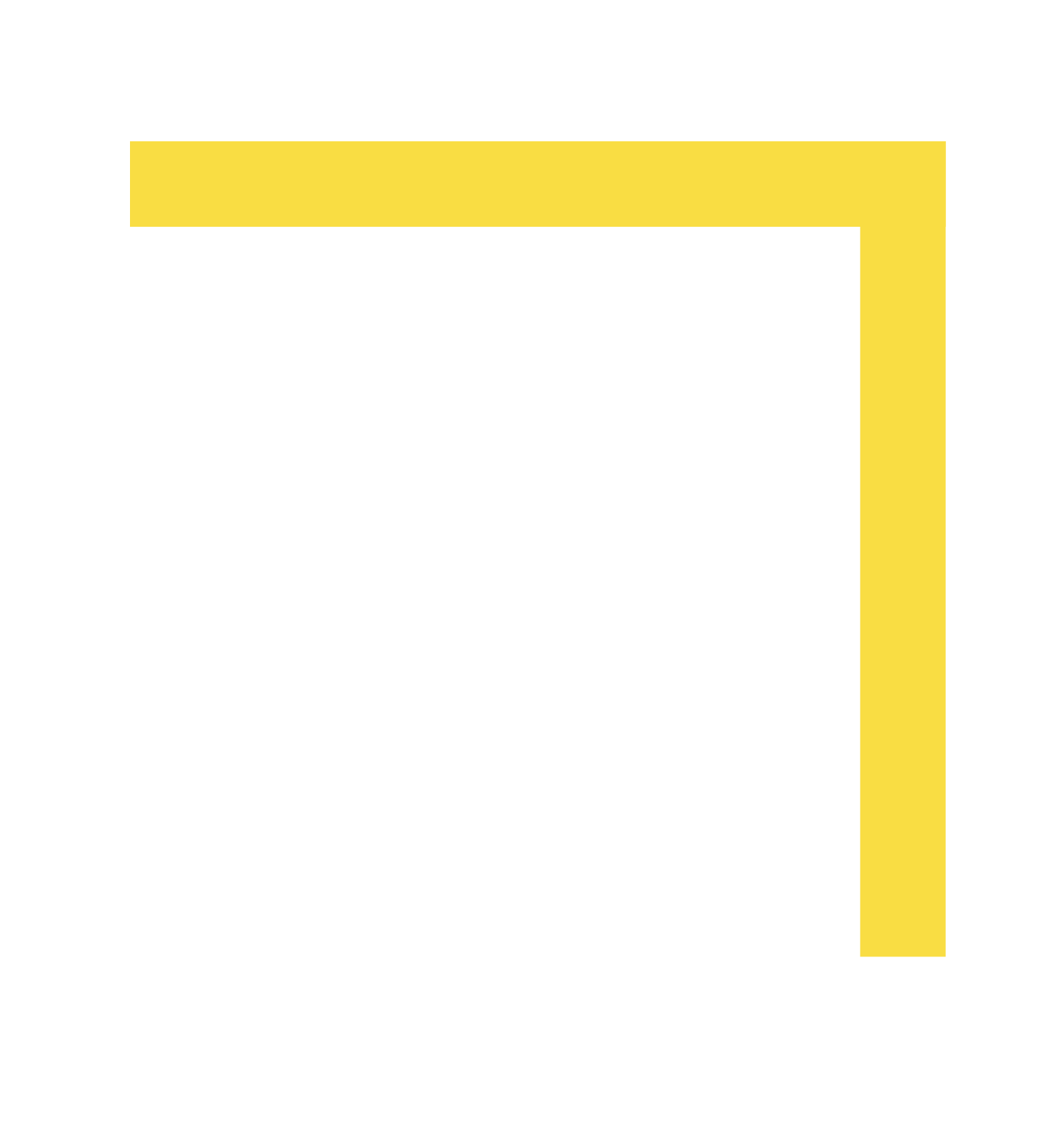 Use of Analytics to Create Custom Programs to Reduce Workplace Harassment
Innovation Centre at Bayview Yards, Ottawa
June 1, 2018
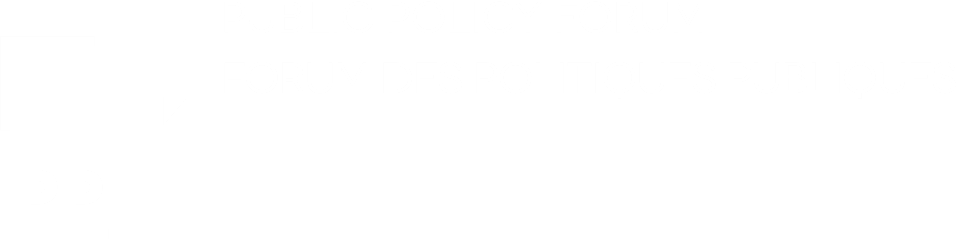 The Pitch
Harassment is a symptom and not a root cause.
Analytics can be used to understand the true issue and correctly correct the problem through targeted programs and learnings.
Creation of Targeted Programs & Learnings
Using AI to analyze data from sources below to highlight key organizational risk factors:
All GC Collaboration tools
PSES 
Social media
Training data
Once the risks are known, creation of targeted and meaningful programs and learnings can be created.
Making It Happen
Next Steps
The Process
Obtain funding
Obtain buy in from the data owners
Compare 2 partner organizations and share the outcomes
The Ask
Need funding and volunteer partner organizations to pilot the project
We can analyze the data to create targeted approach to learnings and programs to effectively reduce workplace harassment.